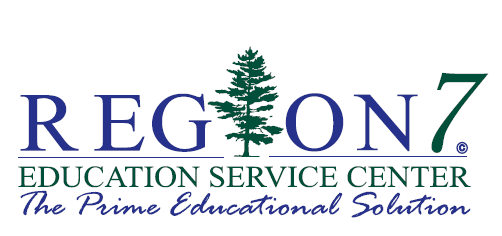 Accountability SystemJane Silvey & Lisa Mullins
What are the STAAR  Performance Standards?
Level IIIAdvanced Academic PerformanceAccomplished Academic Performance* Level IISatisfactory Academic Performance Level IUnsatisfactory Academic PerformanceDeveloping Academic Performance**For STAAR Alternate assessments
Copyright 2013 by Region 7 Education Service Center. All rights reserved.
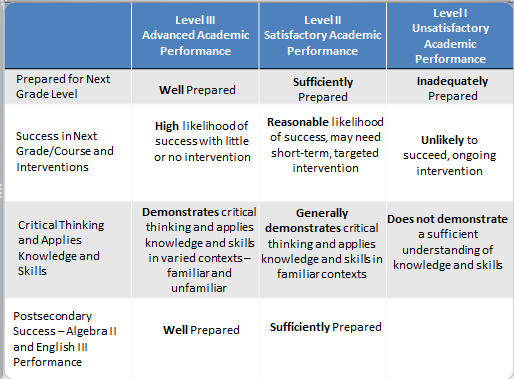 Copyright 2013 by Region 7 Education Service Center. All rights reserved.
2013 Rating Labels
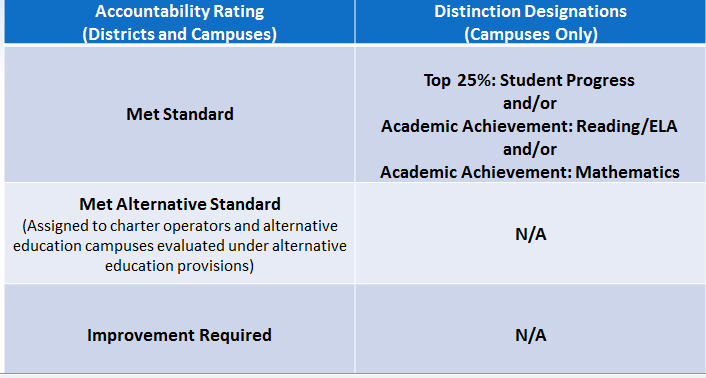 Copyright 2013 by Region 7 Education Service Center. All rights reserved.
Notification of Ratings
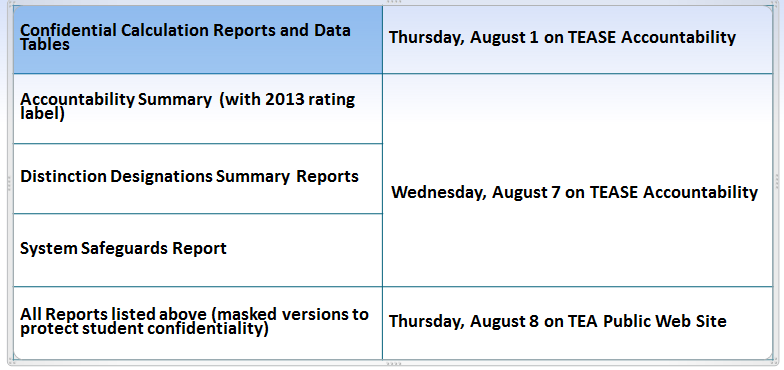 Copyright 2013 by Region 7 Education Service Center. All rights reserved.
For 2013 and beyond
 a framework of  FOUR
  Performance Indexes
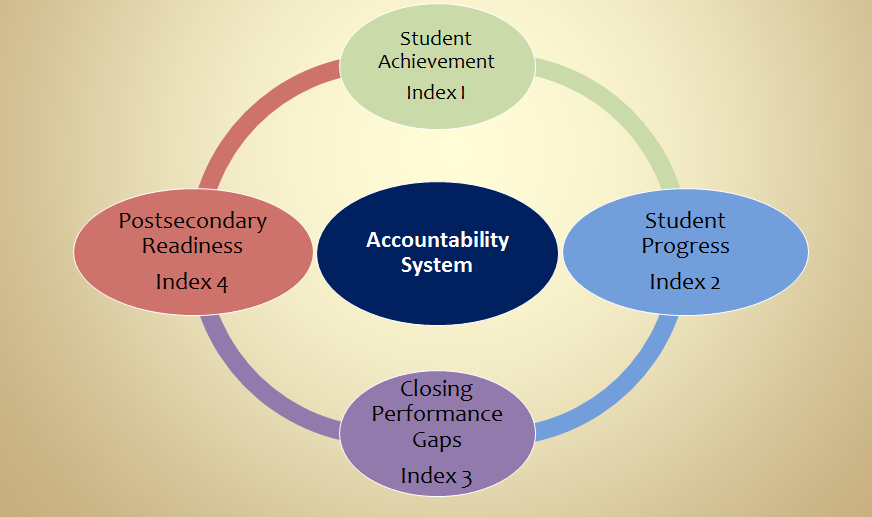 Copyright 2013 by Region 7 Education Service Center. All rights reserved.
[Speaker Notes: For 2013 and beyond the accountability system is a framework of 4 performance indexes.

Index 1 – Student Achievement
Index 2 – Student Progress
Index 3 – Closing Performance Gaps
Index 4 – Postsecondary Readiness

We will be looking at each index separately.]
Performance Index 1: 
Student Achievement

Provides a snapshot of performance 
across subjects at 
Level II – Satisfactory Academic Performance
Copyright 2013 by Region 7 Education Service Center. All rights reserved.
[Speaker Notes: Index 1 is Student Achievement.  It provides a snapshot of performance across subjects at Level II – Satisfactory Academic Performance.
For 2013 it will look at performance at Phase-in 1, Level II.]
Performance Index 1: Student Achievement
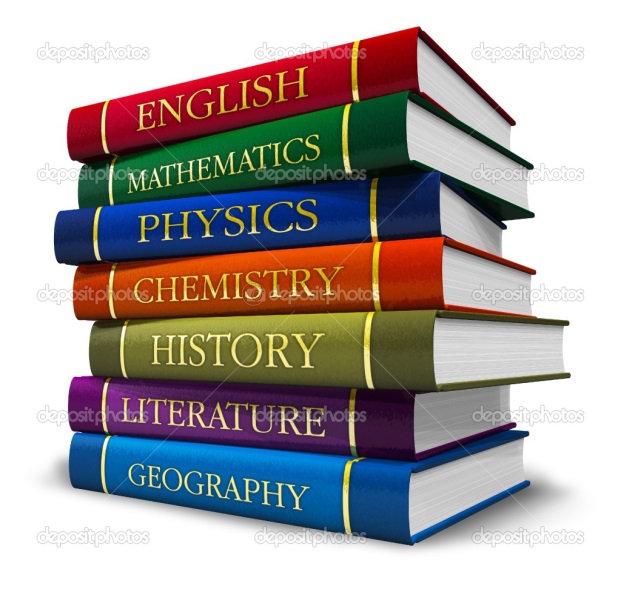 Copyright 2013 by Region 7 Education Service Center. All rights reserved.
[Speaker Notes: Index 1 measures the % of students that met Level II performance – for 2013 Phase in 1 Level II.  In this index we are measuring “All Students” group.  In all content areas – listed on slide.  

Also, this index will measure participation by race/ethnicity.]
Performance Index 1: Student Achievement
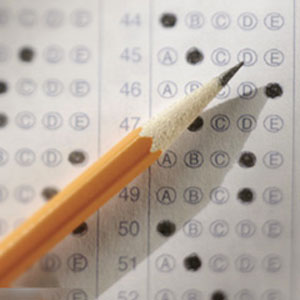 Copyright 2013 by Region 7 Education Service Center. All rights reserved.
[Speaker Notes: The assessment that Index 1 includes:  STAAR, STAAR-Modified, STAAR-Alternate, STAAR-L in grades 3-8 & EOC English & Spanish grades 3-5.

For 2013 only, Index 1 will include grade 11 TAKS performance.]
Performance Index 1: Student Achievement
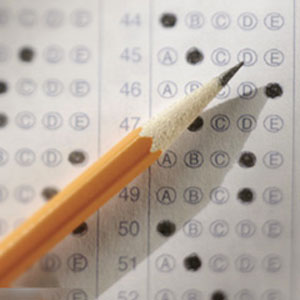 Copyright 2013 by Region 7 Education Service Center. All rights reserved.
Performance Index 1: Student Achievement
Copyright 2013 by Region 7 Education Service Center. All rights reserved.
[Speaker Notes: The assessment results that will be included for 2013 for districts and campuses includes grades 3-8 spring results for students enrolled on the fall enrollment snapshot.
Grades 5/8 math/reading highest score for 1st & 2nd administration
EOC best result for – Summer 2012 results for students enrolled on the prior year fall enrollment snapshot of 2011, December 2012 results for students enrolled on the fall enrollment snapshot (October 2012) and spring 2013 results for students enrolled on the fall enrollment snapshot (October 2012).]
Performance Index 1: Student Achievement
Copyright 2013 by Region 7 Education Service Center. All rights reserved.
[Speaker Notes: The assessment results that will be included for 2013 for districts and campuses includes grades 3-8 spring results for students enrolled on the fall enrollment snapshot.
Grades 5/8 math/reading highest score for 1st & 2nd administration
EOC best result for – Summer 2012 results for students enrolled on the prior year fall enrollment snapshot of 2011, December 2012 results for students enrolled on the fall enrollment snapshot (October 2012) and spring 2013 results for students enrolled on the fall enrollment snapshot (October 2012).]
Performance Index 1: Student Achievement
District/Campus
Index 1 Met Standard Rating 
Index Target:    50
Copyright 2013 by Region 7 Education Service Center. All rights reserved.
[Speaker Notes: Index 1 is the simplest computation of all the indexes.  It is the number of tests with Level II scores divided by total number of tests taken on a campus. a target of 50 for this index.  Notice the table totals the number of students that met level II across the first row and divided by the total of the students tested.  This campus had an index core of 45 and that doesn’t meet the state’s target score of 50.    

ELL for 2013:
Students in US schools 1-3 years excluded
Students in US schools 4 and beyond included at Level II
Asylees/refugees in US schools year 1-5 excluded]
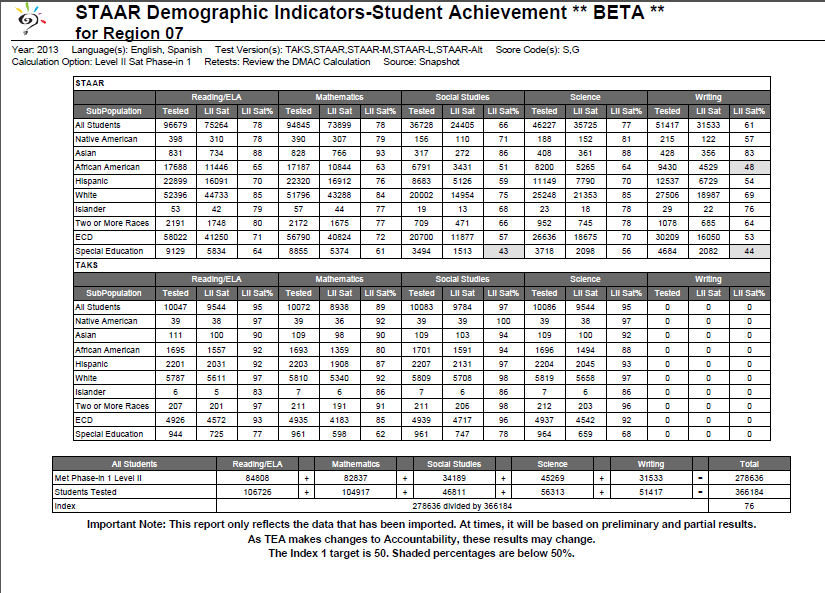 Copyright 2013 by Region 7 Education Service Center. All rights reserved.
[Speaker Notes: State data for Index 1 – indicates 76 score which is above target of 50]
PERFORMANCE  INDEX 2   
STUDENT PROGRESS

Measures student progress 
by 
subject and student group
Copyright 2013 by Region 7 Education Service Center. All rights reserved.
[Speaker Notes: The purpose of Index 2 is to provide a measure of student progress by subject and student group.]
PERFORMANCE INDEX 2   STUDENT PROGRESS
Subjects:

Reading     Math   Writing



Student Groups:
All Students      
 SPED       
ELL
Seven Racial/Ethnic Groups
Copyright 2013 by Region 7 Education Service Center. All rights reserved.
[Speaker Notes: Index 2 measures student progress in reading, math & writing in 10 student groups – all students, SP Ed, ELL & 7 race/ethnicity groups.

The minimum size for all students is 10 and all other student groups is 25.

ELL – Progress Measure not available for 2013 for students test on English test versions – asylees/refugees excluded.
Spanish test version – Growth measure calculated in 2013; students in US Schools 1-3 years excluded; 4 & beyond included; asylees/refugees 1-5 years excluded.]
PERFORMANCE INDEX 2   STUDENT PROGRESS
Index Targets:


District 21

High School 17

Middle School 29

Elementary 30
Copyright 2013 by Region 7 Education Service Center. All rights reserved.
[Speaker Notes: Index 2 measures student progress in reading, math & writing in 10 student groups – all students, SP Ed, ELL & 7 race/ethnicity groups.

The minimum size for all students is 10 and all other student groups is 25.

ELL – Progress Measure not available for 2013 for students test on English test versions – asylees/refugees excluded.
Spanish test version – Growth measure calculated in 2013; students in US Schools 1-3 years excluded; 4 & beyond included; asylees/refugees 1-5 years excluded.]
PERFORMANCE INDEX 2   STUDENT PROGRESS
ELL Results:


English Test Version:
STAAR ELL Progress Measure NOT available for 2013 on STAAR English.
Asylee/refugees excluded

Spanish Test Version:
STAAR Growth Measure calculated 
Students in US schools 1-3 years excluded
Students in US schools 4 years and beyond included in growth measure
Asylees/refugees year 1-5 excluded
Copyright 2013 by Region 7 Education Service Center. All rights reserved.
[Speaker Notes: Index 2 measures student progress in reading, math & writing in 10 student groups – all students, SP Ed, ELL & 7 race/ethnicity groups.

The minimum size for all students is 10 and all other student groups is 25.

ELL – Progress Measure not available for 2013 for students test on English test versions – asylees/refugees excluded.
Spanish test version – Growth measure calculated in 2013; students in US Schools 1-3 years excluded; 4 & beyond included; asylees/refugees 1-5 years excluded.]
PERFORMANCE INDEX 2   STUDENT PROGRESS
Minimum Size:

All Students – at least 10 test results

Student Groups – 25 test results for the group

Small Group Analysis – cannot be calculated for 2013
Copyright 2013 by Region 7 Education Service Center. All rights reserved.
[Speaker Notes: Index 2 measures student progress in reading, math & writing in 10 student groups – all students, SP Ed, ELL & 7 race/ethnicity groups.

The minimum size for all students is 10 and all other student groups is 25.

ELL – Progress Measure not available for 2013 for students test on English test versions – asylees/refugees excluded.
Spanish test version – Growth measure calculated in 2013; students in US Schools 1-3 years excluded; 4 & beyond included; asylees/refugees 1-5 years excluded.]
PERFORMANCE INDEX 2   STUDENT PROGRESS
STAAR Percent Met Growth Standard 


Students are assigned to one of three growth categories based on change in scale score in relation to growth expectations: 

	Did Not Meet Expectation, 
              	       Met Expectation, 
                   Exceeded  Expectation
Copyright 2013 by Region 7 Education Service Center. All rights reserved.
PERFORMANCE INDEX 2   STUDENT PROGRESS
Important Points about Index 2

Gain Score = Current-year scale score – Prior-year scale score
Grounded in STAAR performance standards & goal of having all students achieve at or above Level II
All students scoring at the 3 highest raw scores, in the current year will be classified as having Exceeded the progress target.
Students who maintained Level III performance from the prior year to the current year will be classified as having Met or Exceeded the progress target.
A student can move to a higher performance level without having Met progress.
Copyright 2013 by Region 7 Education Service Center. All rights reserved.
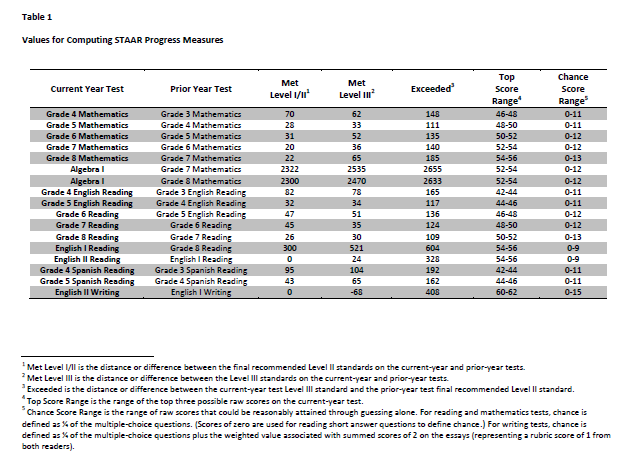 Copyright 2013 by Region 7 Education Service Center. All rights reserved.
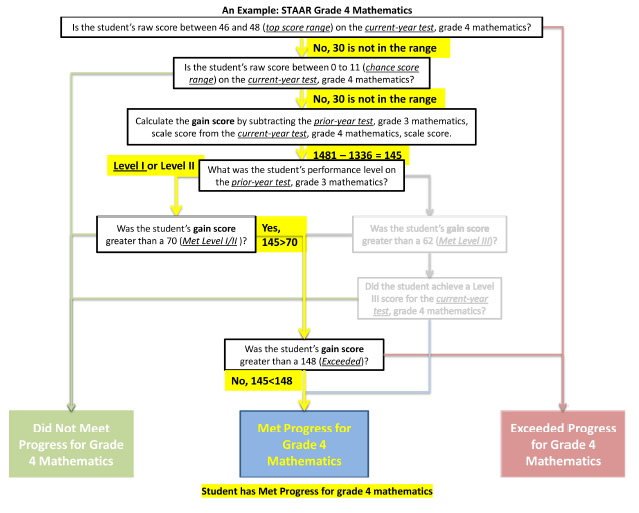 Copyright 2013 by Region 7 Education Service Center. All rights reserved.
PERFORMANCE INDEX 2   Student Progress
Copyright 2013 by Region 7 Education Service Center. All rights reserved.
PERFORMANCE INDEX 2   Student Progress
Copyright 2013 by Region 7 Education Service Center. All rights reserved.
Index construction for Index 2:  Student Progress
Copyright 2013 by Region 7 Education Service Center. All rights reserved.
[Speaker Notes: The computation for index 2 is not difficult math, but it can look confusing at first glance.  This example is for reading.  It is called a weighted measurement because the scores that exceed expectations are given more weighted or points.  Notice the grid contains all 7 racial/ethnic groups plus ELL and Special Ed.  The first step is to enter all the tests taken by each group.]
Index construction for Index 2:  Student Progress
Copyright 2013 by Region 7 Education Service Center. All rights reserved.
[Speaker Notes: Next you record the number for each criteria, Did not meet expectation, met expectation and exceeded expectation. Remember this has nothing to do with “passing”.  Each child is evaluated individually on their growth]
Index construction for Index 2:  Student Progress
Copyright 2013 by Region 7 Education Service Center. All rights reserved.
[Speaker Notes: the % that met expectation and % of those that exceeded expectations are entered in the table.  Notice how those exceeding expectation are weighted.  For example, look at the AA column.  64 students took reading tests.  13 did not meet expectations and 51 met expectations.  That is all 64 students but of the 51 that met expectations 16 of them not only met the expectation they exceeded expectations so they are counted twice.]
Index construction for Index 2:  Student Progress
Copyright 2013 by Region 7 Education Service Center. All rights reserved.
[Speaker Notes: The % of met and exceeded are totaled to determine the number of points for each column and then those points are combined to get the total points.  In this example there are 5 categories of students and if every student exceeded expectations each category would show 100% in met expectations and 100% in exceeded expectations for a total of 200 points in each category and a total of 1000 points for the 5 columns.  These totals are then transferred to a table including the weighted growth rate for reading, writing and math.]
Index construction for Index 2:  Student Progress
Copyright 2013 by Region 7 Education Service Center. All rights reserved.
[Speaker Notes: This table shows the WGR or Weighted growth rate for reading, math and writing.  Again the index score is determined by dividing the total points by the max. points.  At the time of the taping the state had not set a target for this index.]
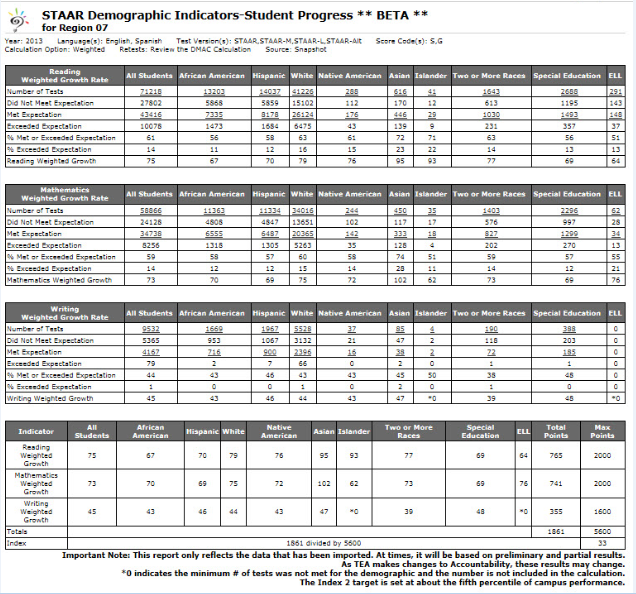 Copyright 2013 by Region 7 Education Service Center. All rights reserved.
PERFORMANCE INDEX 3:   
CLOSING PERFORMANCE GAPS

Emphasize advanced academic achievement of the ECD and lowest race/ethnicity preforming groups
Copyright 2013 by Region 7 Education Service Center. All rights reserved.
[Speaker Notes: Let’s take a look at Index 3 – Closing Performance Gaps.  This index emphasizes advanced academic achievement of the Economically Disadvantated student group and the lowest performing race/ethnicity group at each campus or district.]
PERFORMANCE INDEX 3:  CLOSING PERFORMANCE GAPS
Subjects:

Reading     Math     Writing    Social Studies     Science



Student Groups:

ECD      
Two lowest Preforming Race/Ethic Groups
(page 26)
Copyright 2013 by Region 7 Education Service Center. All rights reserved.
[Speaker Notes: 2013 and beyond. The STAAR weighted performance rate calculation must be modified for 2013 because STAAR Level III performance cannot be included in the indicator until 2014 

STAAR Grades 3-8 English and Spanish at phase-in Level II and final Level III performance standards for assessments administered in the spring 

EOC at phase-in Level II and final Level III performance standards for assessments administered in the spring and the previous fall and summer 
STAAR Grades 3-8 and EOC Modified and Alternate at phase-in Level II and final Level III performance standards 


Retest results: Grades 5 and 8, best result from primary administration and first retest; EOC retest results included]
PERFORMANCE INDEX 3:  CLOSING PERFORMANCE GAPS
Index Target 55
  
  One Point  
Each % of students: ECD or one of two lowest race/ethnic groups meeting Level II
Copyright 2013 by Region 7 Education Service Center. All rights reserved.
[Speaker Notes: Di.  stricts and campuses will receive one point for each % of students who meet Level II]
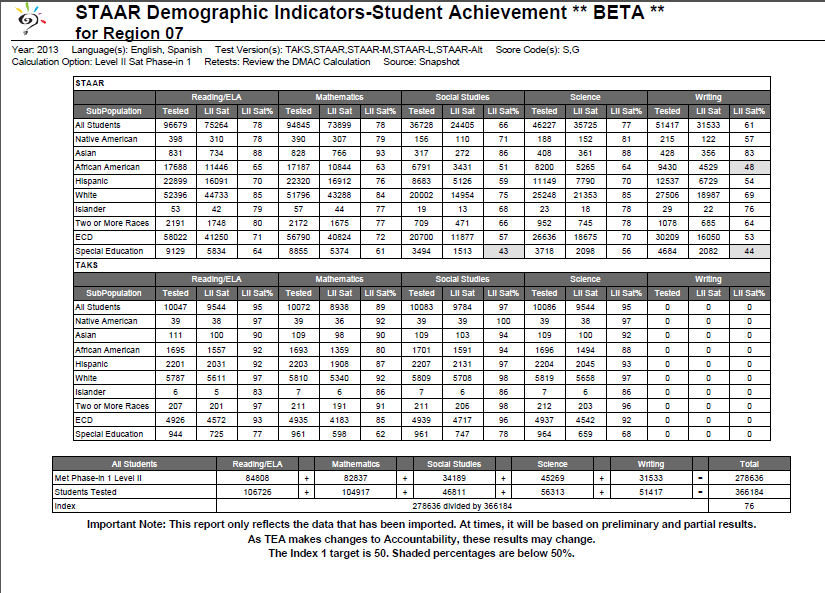 Copyright 2013 by Region 7 Education Service Center. All rights reserved.
[Speaker Notes: 2 Lowest performing racial/ethnic groups determined by comparing performance of racial/ethnic groups on the Index 1 student achievement indicator from spring 2012.  The disaggregated student group rates will be calculated for reporting – not used (Index 1 is all students).  This is the DMAC report for Index 1 that shows all student groups so we can determine the lowest race/ethnic groups in each content area.]
Copyright 2013 by Region 7 Education Service Center. All rights reserved.
[Speaker Notes: The table shows the computation required to determine the WPR (weighted performance rate) for reading.  For each student category, Economically disadvantaged, Lowest performing Racial/ethnic group 1 and group 2, the weighted performance rate is determined comparing the number of students who scored Level II or above to the total number of students test.]
[Speaker Notes: The weighted performance rate is calculated and entered for each subject tested on the campus.  The total points for each subject is entered and totaled then divided by the maximum number of points possible.  Notice the maximum is 300 for each subject.  If all students in  the Economically disadvantaged group, Lowest performing Racial/ethnic group 1 and group 2 met the level II standard, each category would have a score of 100% and a maximum of 300 for the subject The state has set the target for Index 3 at 55.]
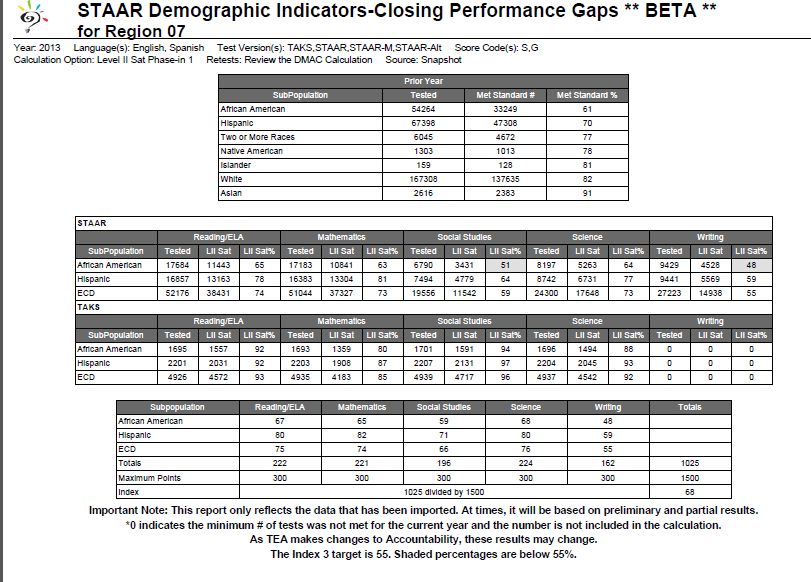 Copyright 2013 by Region 7 Education Service Center. All rights reserved.
Index 4: Postsecondary Readiness

Importance of high school diploma and CCRS
Copyright 2013 by Region 7 Education Service Center. All rights reserved.
[Speaker Notes: HB 5 will have little changes in Index 4.
The purpose of this index is to emphasize the importance for students to receive a high school diploma that provides them with the foundation necessary for success in college, the workforce, job training programs or the military.]
Index 4: Postsecondary Readiness
STAAR Percent Met final Level II on One or More Tests

2014 and beyond (Final Level II performance is not included in accountability in 2013)
Assessment results include all assessments evaluated in Index I

Combined over All Subjects:  Reading, Writing, Mathematics, Science, and Social Studies
Copyright 2013 by Region 7 Education Service Center. All rights reserved.
Index 4: Postsecondary Readiness
Index Target  75

Graduation Score: 

   Grade 9-12 Four-Year 2012 Graduation Rate for All  
      Students and all student  groups 

OR

 Grade 9-12 Five-Year 2011 Graduation Rate for  All 
      
       Students and all student groups,       
     
and
    RHSP/DAP Graduates for All Students and 
         race/ethnicity student groups
Copyright 2013 by Region 7 Education Service Center. All rights reserved.
[Speaker Notes: To receive a met standard rating, all campuses & districts must meet accountability targets on all indexes for which they have performance data in 2013.  For Index 4, districts and campuses must have a score of 75 or higher.  

HS graduation rates include the 4 year or 5 year graduation rates, whichever year calculation is the highest.  
Index 4 looks at the % of students graduating with Recommended HS program or the Distinguished Achievement HS program.

Total number of students in the graduating class contains graduates, continuing students, GED recipients & dropouts.

Student Groups:  All, SE, ELL, 7 race/ethnicity]
Index 4: Postsecondary Readiness
[Speaker Notes: This table shows an example of a 4 hear graduation rate.  An important thing to notice is that 50% of Index 4 is the % of each race/ethnic graduating Recommended or distinguished.  The post-secondary readiness rewards schools ensuring students are ready for college or career of their choice.]
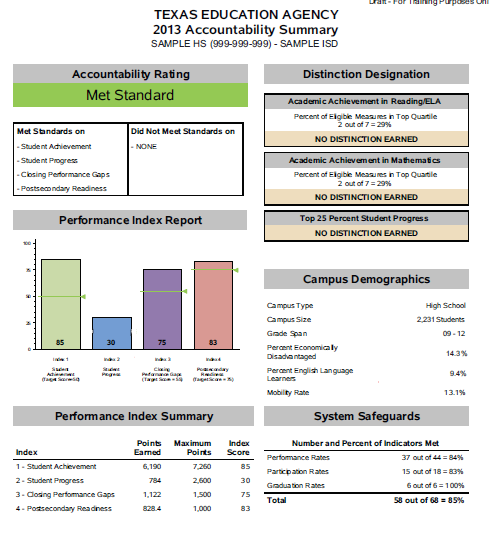 Copyright 2013 by Region 7 Education Service Center. All rights reserved.
[Speaker Notes: This is a look at a possible report that schools will receive from TEA indicate the results on each of the 4 indexes.]
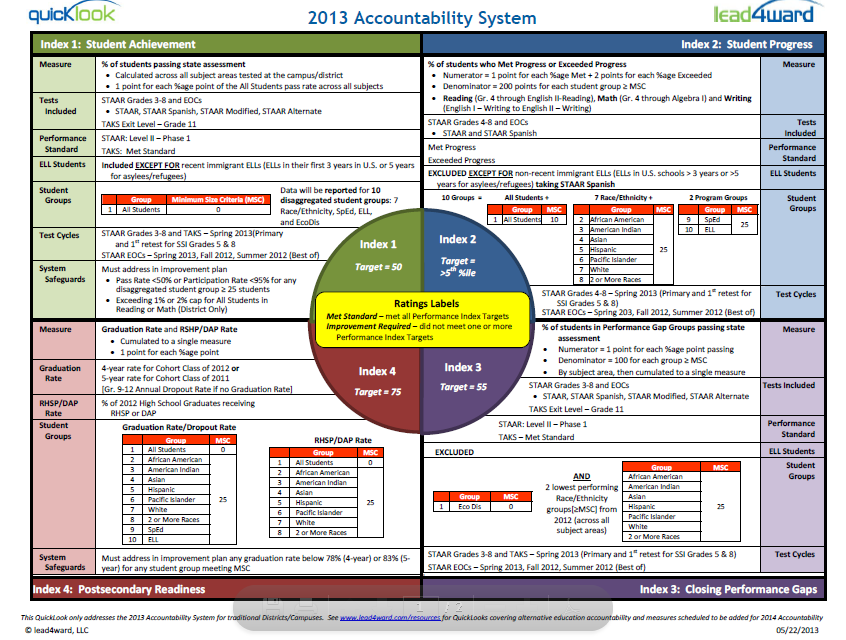 Copyright 2013 by Region 7 Education Service Center. All rights reserved.
Some Distinction Designations

Top 25% Distinction
Campus Academic Achievement Distinction
Grade 3-9 and Algebra – Level III 
AP/IB Performance ELA and Math
SAT/ACT Participation
SAT Performance in ELA or Math 
ACT Performances in ELA or Math
Copyright 2013 by Region 7 Education Service Center. All rights reserved.
[Speaker Notes: Campuses that receive an accountability rating of met standard are eligible for the distinction designations for 2013 listed on the slide.
The top 25% distinction will be based on performance on index 2 – student progress – in relation to campuses in the comparison group (found in TEASE or TEAL).

The campus Academic Achievement Distinction Designation (AADD) recognizes outstanding academic achievement in reading/ELA and math on a variety of indicators including completion of advanced dual enrollment courses and SAT & ACT performance & participation; based on comparison of similar campuses.

AADD indicators are evaluated for campuses whose grade span is with in grades 3-12 that achieved a met standard rating.  AADD indicators are evaluated for all students.
The Grade 3 – 8 looks at the number of students achieving Level III in math, reading or writing.  It also looks at participation of 8th graders taking Algebra I and the # of 8th grade students who scored Level II on Algebra I.]